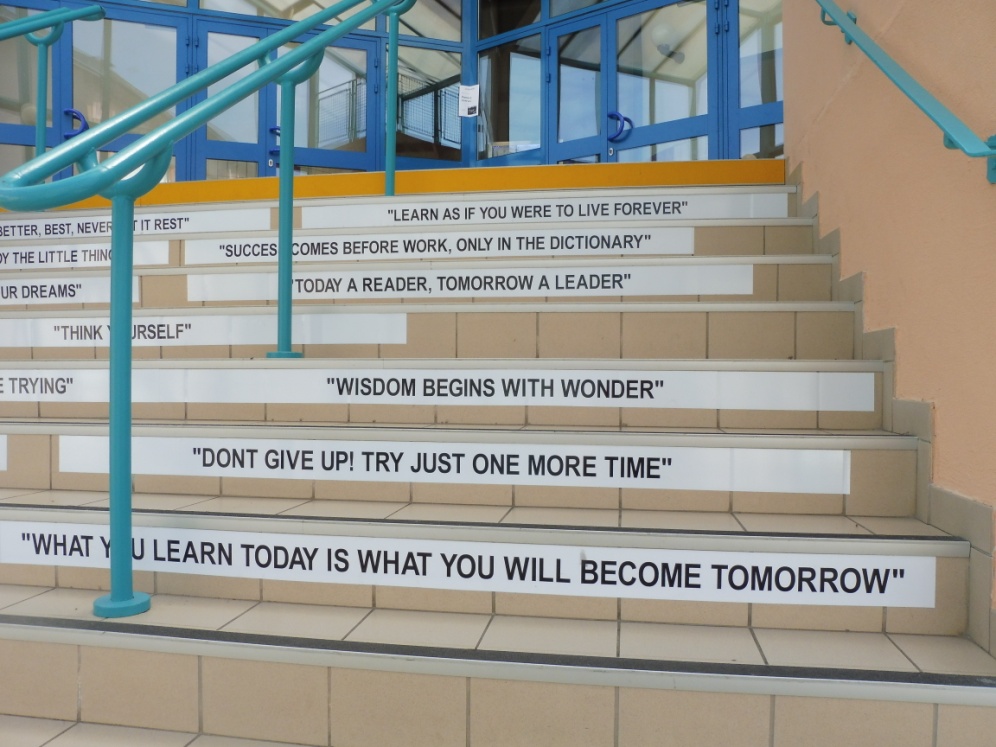 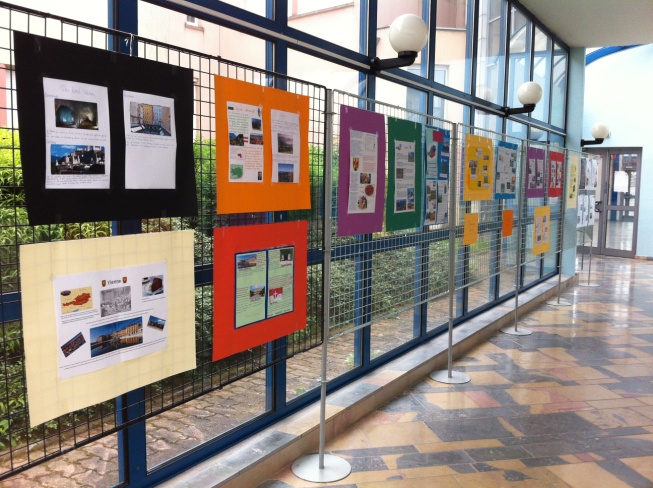 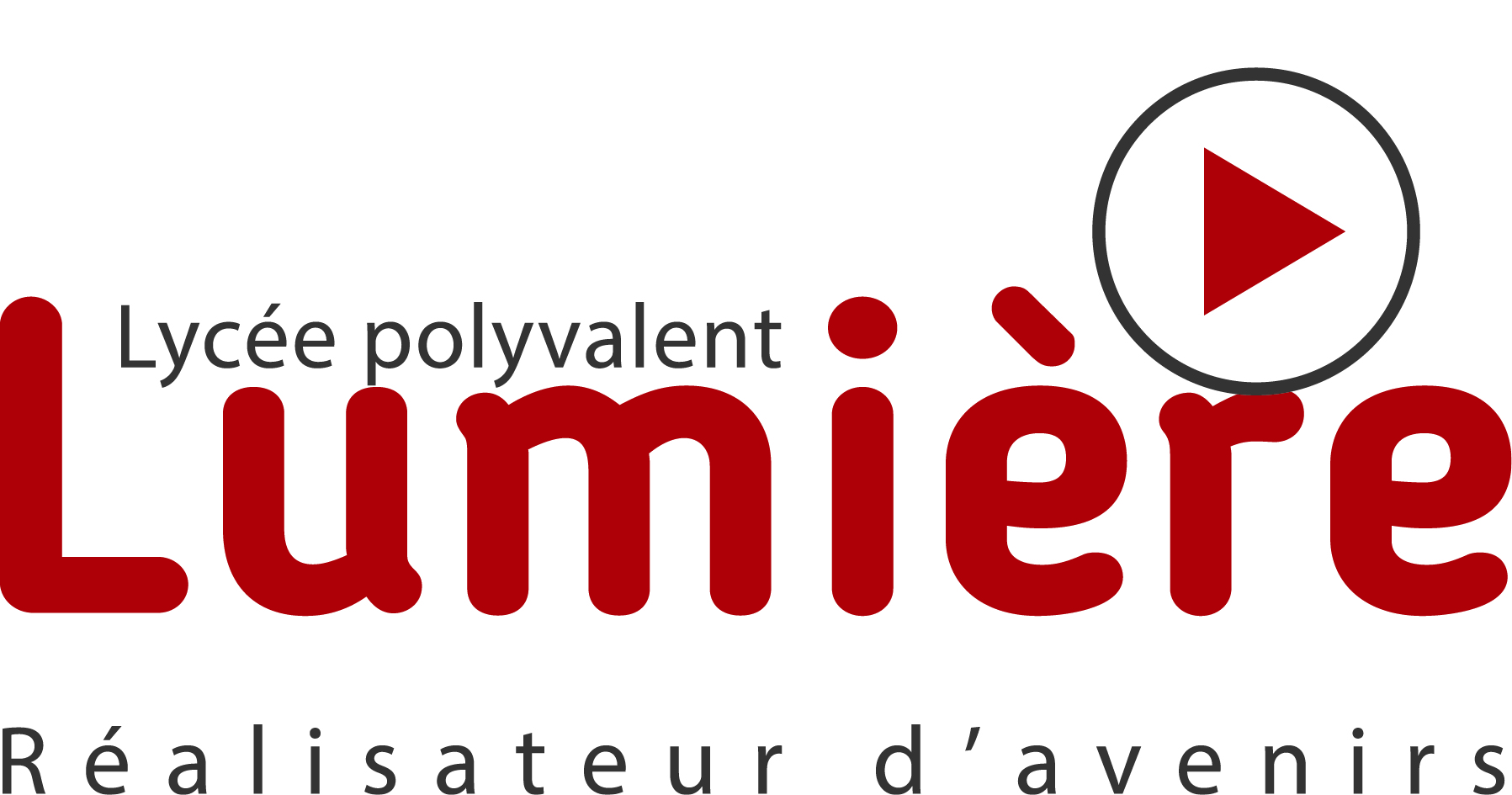 EOL: semaine des Langues
Exposition réalisée par les élèves ou empruntée à la maison de l’Europe
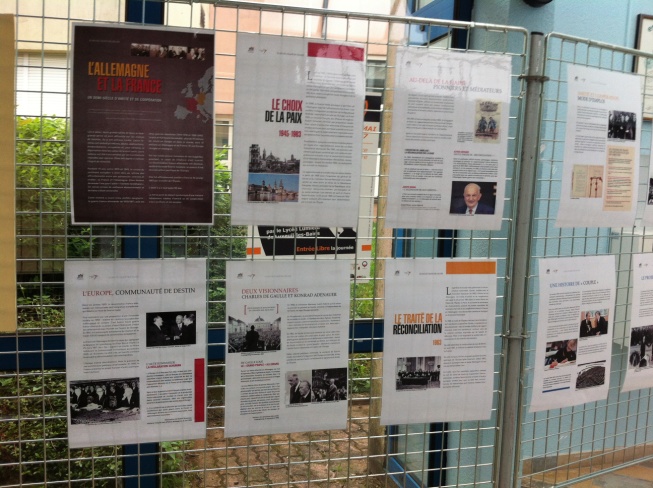 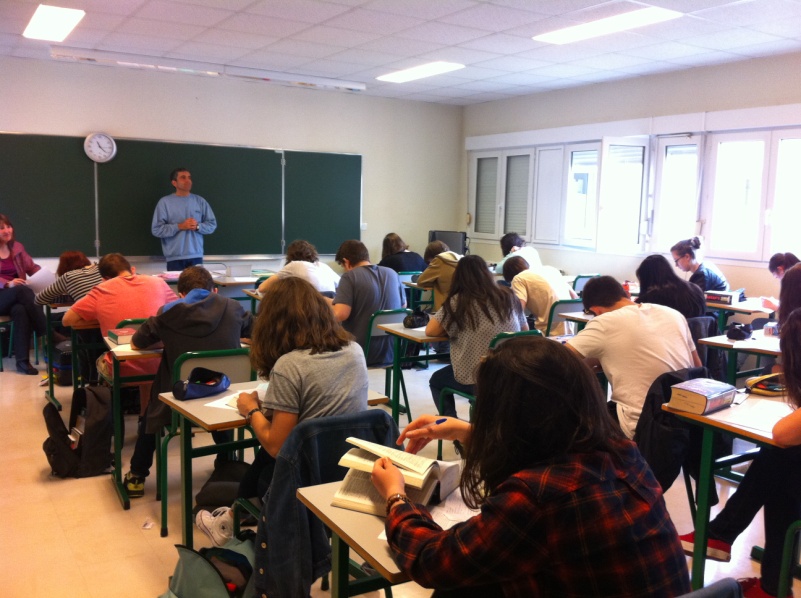 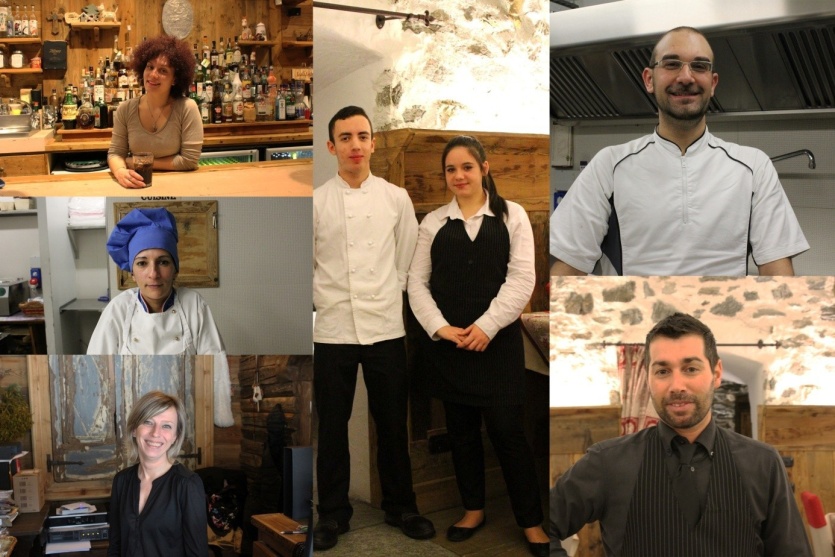 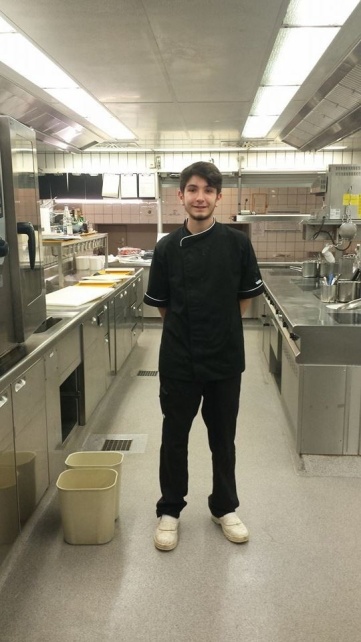 Stage professionnalisant à l’étranger, europro
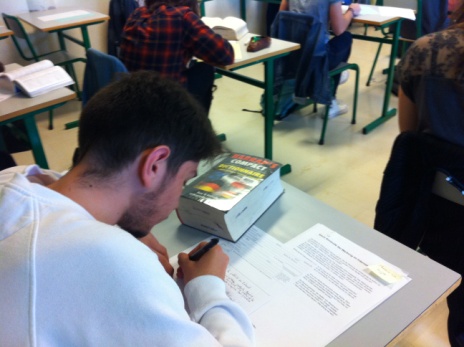 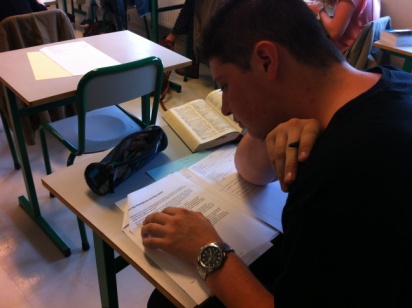 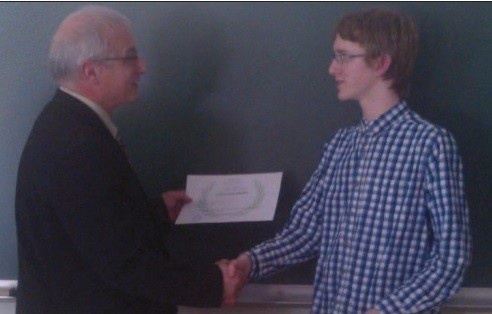 Concours de traduction  en Allemand, Anglais, Espagnol… Lycée général , techno  et pro
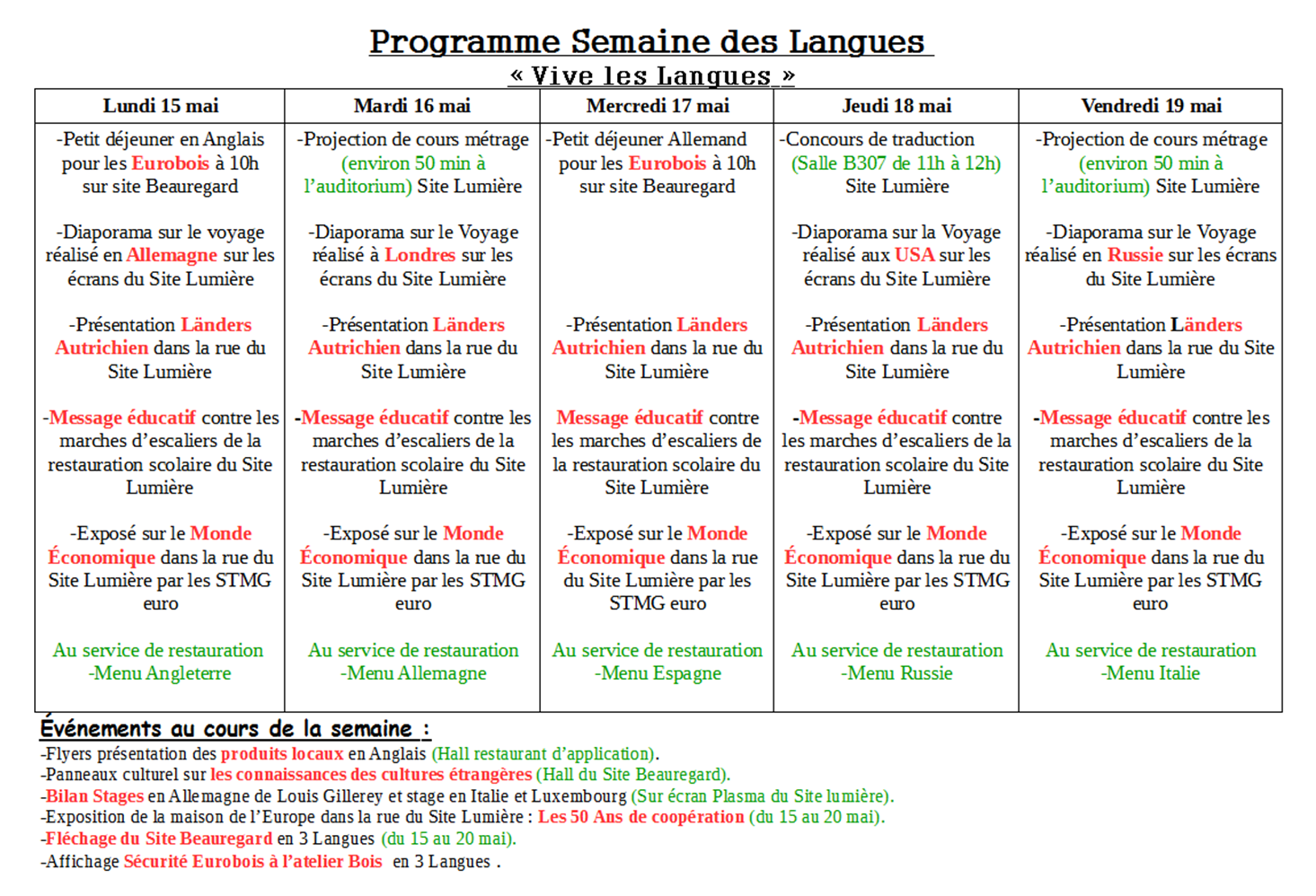